Databázové systémy a SQL
Daniel Klimeš
1
About me
Daniel Klimeš

Vzdělání: Obecná biologie
PGS: onkologie
Specializace: klinické databáze
Databáze ORACLE 


klimes@iba.muni.cz
Kotlářská 2, budova 11
Daniel Klimeš, Databázové systémy a SQL
2
Databáze v biomedicíně
Každou středu od 15:00 – do 16:40

Teoretická přednáška –> navazující praktické cvičení

Praktická část : databáze ORACLE 11g
Domácí cvičení: Firebird 2.5

Zakončení: zápočet – domácí úkol 
	     zkouška – praktický test, pomůcky bez omezení, časový limit
Daniel Klimeš, Databázové systémy a SQL
3
Význam databáze pro analytika
Statistický SW
Statistika for Windows,
SPSS, SAS
Potřeba matematického
aparátu
Rostoucí objem dat
(miliony záznamů)
Matematický SW
Matlab, Maple, R,
Programovací jazyk
Databáze
SQL
Automatizace
zpracování
Předzpracování datčištění datpopisná analýza
4
Daniel Klimeš, Databázové systémy a SQL
Databázové systémy
Relační databáze
	
Základ: tabulka 
	sloupec = atribut/parametr
	řádek = popsaný objekt
	
Databáze = systém provázaných tabulek
Daniel Klimeš, Databázové systémy a SQL
5
Databázové systémy - Produkty
Dle dostupnosti

	Komerční
		ORACLE - databáze*
		MS SQL server*
		DB2
		MS ACCESS
		FOX PRO
	Freeware
		MySQL
		PostgreSQL
		Firebird
Dle počtu uživatelů

	Jednouživatelské
		
		MS ACCESS
		FOX PRO

	Víceuživatelské

		ORACLE
		MS SQL
		DB2
		MySQL
		PostgreSQL
		Firebird
* Okleštěné verze jsou k dispozici zdarma
Daniel Klimeš, Databázové systémy a SQL
6
Tabulka
Definovaná struktura, do které se vkládají záznamy
Definují se sloupce
	jméno
	datový typ
		Text
		číslo
		datum
		BLOB
	doplňující vlastnosti
Daniel Klimeš, , Databázové systémy a SQL
7
Klíče
Vybrané sloupce se označují jako klíče
    Primární klíč (PK)– 1až n sloupců jednoznačně identifikující řádek 
    Cizí klíč (foreign key - FK) – identifikuje nadřazený řádek v rodičovské tabulce
PK
PK
FK
Daniel Klimeš, Databázové systémy a SQL
8
Přístup do databáze
Klient = SW umožňující ověření uživatele a spouštění řídících příkazů

Řídící příkazy = Structured Query Language – SQL	
 DDL  - vytváření, změna, rušení objektů (tabulka, index, pohled, …)
CREATE / ALTER / DROP
DML 
SELECT – získávání dat z databáze
INSERT – vkládání dat do databáze
DELETE – mazání dat v databázi
UPDATE – změna/aktualizace dat
transakční příkazy
COMMIT – potvrzení transakce
ROLLBACK – odvolání transakce
Daniel Klimeš, Databázové systémy a SQL
9
ORACLE – databázový server
Klient
	sqlplus – textový
	SQLDeveloper - grafický
Identifikace ORACLE databáze
	
	IP adresa + SID nebo síťový alias (network alias)
Network alias musí být definován na klientském počítači:
TNS (Transparent Network Substrate)
	přístupné databáze jsou definované v lokálním souboru tnsnames.ora
	../network/Admin
SID = identifikace instance databáze na serveru
Daniel Klimeš, Databázové systémy a SQL
10
SQL developer - připojení
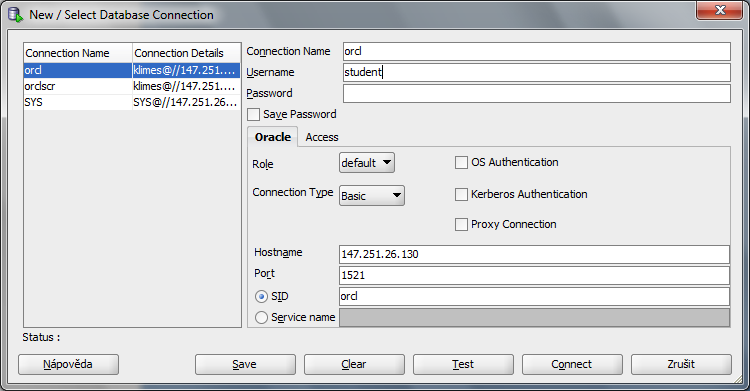 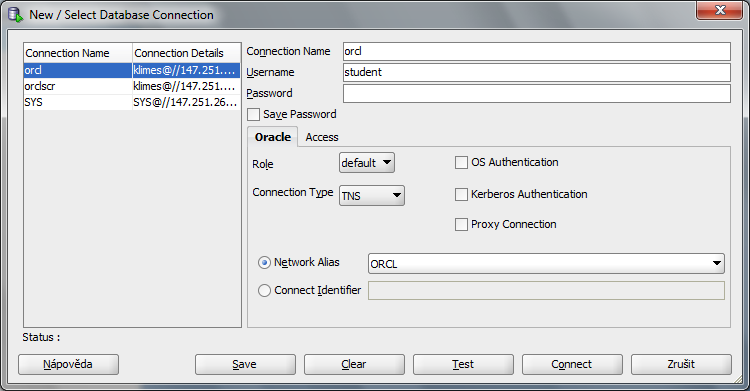 Daniel Klimeš, Obhajoba disertační práce
11
Sqlplus - připojení
Připojení k databázi
	příkazová řádka – cmd

	sqlplus login@network_alias

	sqlplus student@TESTORCL

Varianta s přímým zadáním hesla:
	sqlplus login/heslo@network_alias
		student/DBM753
Daniel Klimeš, Databázové systémy a SQL
12
Firebird
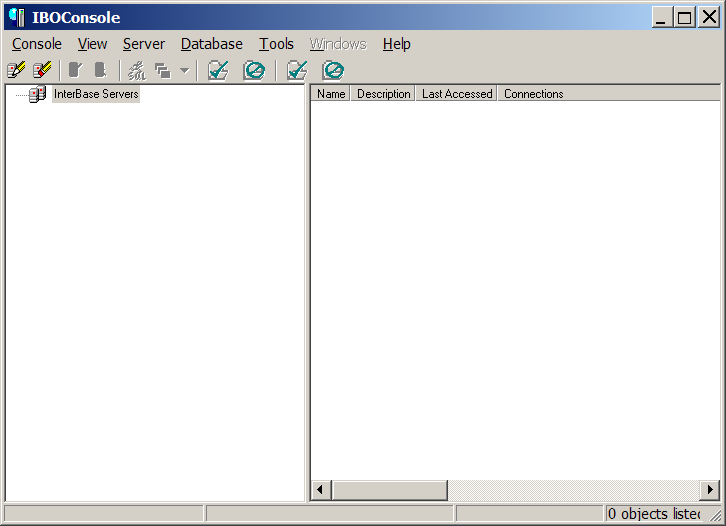 Klient
 IBConsole/IBOconsole
 Register server (local)
 login SYSDBA
 heslo masterkey
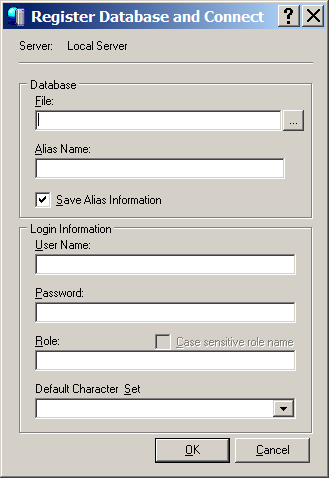 Register database / Create database
 cesta k databázi (soubor   *.gdb)
 alias name – cokoliv
 role – prázdné
 Character Set – WIN1250
Daniel Klimeš, Databázové systémy a SQL
13
SQL
SQL jazyk

 case insensitive
 různá rozšíření v jednotlivých DB produktech
 klíčová slova – pro názornost VELKÝM písmem
 názvy objektů (tabulek, sloupců)  
 pouze alfanumerické znaky
 první znak písmeno
 omezená délka (ORACLE 32 znaků)
 operátory
 funkce 
 SQL příkazy – ve skriptu ukončeny defaultně středníkem (;)
 komentáře odděleny - -           nebo v bloku /* komentar */
Daniel Klimeš, Databázové systémy a SQL
14
SQL - SELECT
SELECT * FROM tabulka; -- všechny řádky i sloupce tabulky

/* vybrané sloupce, všechny řádky */
SELECT sloupec1, sloupec2, sloupec1 + sloupec2 AS soucet  FROM tabulka;

/* všechny sloupce, vybrané řádky */
SELECT * FROM tabulka 
	WHERE sloupec1 = 1 AND sloupec2  > 10 AND sloupec3 < sloupec 4

--Sumární výstupy
SELECT COUNT(*) FROM tabulka -- počet řádků v tabulce
-- Agregační funkce
SELECT SUM(sloupec1), AVG(sloupec2), MIN(sloupec3), MAX(sloupec4)
	FROM tabulka

SELECT COUNT(*), sloupec1 FROM tabulka – nelze
Daniel Klimeš, Databázové systémy a SQL
15
Cvičení 1
Tabulka STUDIES

Kolik má sloupců?

Kolik má řádků?

Minimum, maximum a průměrná hodnota sloupce study_id?

Minimum, maximum hodnota sloupce study_name
	pouze řádky is_active= 1  ?

Výpis sloupců study_name, description,všechny řádky, dle abecedy 
    podle study_name
Daniel Klimeš, Databázové systémy a SQL
16
GROUP BY
Seskupení položek

SELECT      sloupec, count(*), MAX(sloupec2), MIN(sloupec2) FROM tabulka
GROUP BY sloupec;

SELECT      sloupec, count(*), MAX(sloupec2), MIN(sloupec2) FROM tabulka
WHERE sloupec2 > 1 and …
GROUP BY sloupec;

SELECT      sloupec, count(*), MAX(sloupec2), MIN(sloupec2) FROM tabulka
GROUP BY sloupec
HAVING count(*) > 1
Daniel Klimeš, Databázové systémy a SQL
17
Cvičení 2
Výpis počtu studií pro jednotlivé verze trialdb –> 2 sloupce
	 
	trialdbversion, počet řádků

To samé pouze  pro is_active = 1

Výpis principle_investigator, kteří mají na starosti více jak 5 aktivních studií
principle_ivestigator, počet studií
Daniel Klimeš, Databázové systémy a SQL
18
CREATE TABLE
Vytvoření tabulky (ORACLE)
 DDL příkazem
 v grafickém prostředí

CREATE TABLE jmeno 
(
   text     	          VARCHAR2(200),
   cislo	          NUMBER(9,1),
   datum 	          DATE
);
Firebird



CREATE TABLE jmeno  
(
	text Varchar(200),
	cislo Numeric(5,2),
	datum Timestamp
);
jmeno = do 30 znaků (písmena, čísla, podtržítko) bez mezer, začíná písmenem
Řádkování příkazu – nepovinné, pouze pro lepší čitelnost
Daniel Klimeš, Databázové systémy a SQL
19
INSERT
INSERT INTO tabulka (sloupec1, sloupec2, sloupec3) 
VALUES (cislo, ‘text’, TO_DATE (‘datum’, ‘dd.mm.yyyy’));

INSERT INTO jmeno (CISLO, TEXT, DATUM)
VALUES (2.3,’testovací řetězec’, TO_DATE (’05.03.2011’,’dd.mm.yyyy’));
INSERT INTO tabulka (sloupec1, sloupec2, sloupec3) 
SELECT sloupec1,sloupec2, sloupec3 FROM tabulka2;

INSERT INTO jmeno (cislo, text) 
SELECT study_id, text FROM studies
WHERE is_active = 2;

INSERT INTO jmeno (cislo, text) 
SELECT MAX(study_id), principal_investigator FROM studies
GROUP BY principal_investigator
Daniel Klimeš, Databázové systémy a SQL
20
UPDATE, DELETE
UPDATE tabulka SET sloupec = hodnota;
UPDATE jmeno SET cislo = cislo+1;

UPDATE tabulka SET sloupec = hodnota WHERE sloupec2 = hodnota;
UPDATE jmeno SET datum = SYSDATE WHERE text = ‘Klimeš’;
DELETE FROM tabulka;
DELETE FROM jmeno;

DELETE FROM tabulka WHERE …;
DELETE FROM jmeno WHERE cislo > 5;
Daniel Klimeš, Databázové systémy a SQL
21
TRANSAKCE
TRANSAKCE = sada DML příkazů – všechny nebo žádný
Transakci zahajuje první příkaz
Ukončení transakce
	COMMIT; = potvrzení změn (DDL příkazy => automatický commit)
	ROLLBACK;  = zrušení změn
Nepotvrzené transakce nevidí ostatní, brání provedení změn jiných uživatelů 
(zamykání sloupců, řádků, tabulek)

Co nejkratší transakce!
Daniel Klimeš, Databázové systémy a SQL
22